Ova licenca dozvoljava vama (ili drugim stranama) da delite, prerađujete, izmenite i razvijate ovaj materijal u nekomercijalne svrhe, pod uslovom da citirate Connect! partnere na projektu i da materijal koji kreirate licencirate pod istim uslovima.
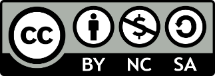 Deo 5Promene u organizacijama
Upravljanje promenama & Organizacioni razvoj
connect-erasmus.eu
Šta je tema danas?
1.1. Šta je upravljanje promenama i organizacioni razvoj
Definicije upravljanje promenama i organizacionog razvoja
Kako se razlikuju? Ima li preklapanja?
Razvoj zaposlenih naspram razvoja organizacije
1.2 Teorije upravljanja promenama
Klasične teorije upravljanja promenama 
Osnovni pristupi upravljanja promenama – otpor prema promenama
Učenje kritičkog mišljenja!
1.3. Sažetak
connect-erasmus.eu
Šta je upravljanje promenama ?
„vođenje i usmeravanje procesa transformacije organizacije – naročito u pogledu ljudi i prevazilaženja otpora prema promenama” (Fincham, & Rhodes, 2005, p. 525)

„proces postizanja lakšeg sprovođenja promena kroz planiranje i njihovo sistematično uvođenje, uzimajući u obzir mogućnost otpora“ (Armstrong, & Taylor, 2014, p. 424)
connect-erasmus.eu
Šta je organizacioni razvoj?
To je rad unutar organizacije kako bi se razumelo šta se dešava, i kako bi se videlo da li se postižu misija i ciljevi.
U pitanju je prvenstveno dijagnostički posao koji se fokusira na otkrivanju šta se dešava unutar organizacije.
U pitanju je kritički proces, zasnovan na naučnim nalazima, koji pomaže organizacijama da izgrade svoj kapacitet za promenu i poboljšaju efektivnost kroz razvoj, unapređenje i učvršćivanje strategija, struktura i procesa (Cummings, & Worley, 2009)
connect-erasmus.eu
Sličnosti i razlike između upravljanja promenama i organizacionog razvoja
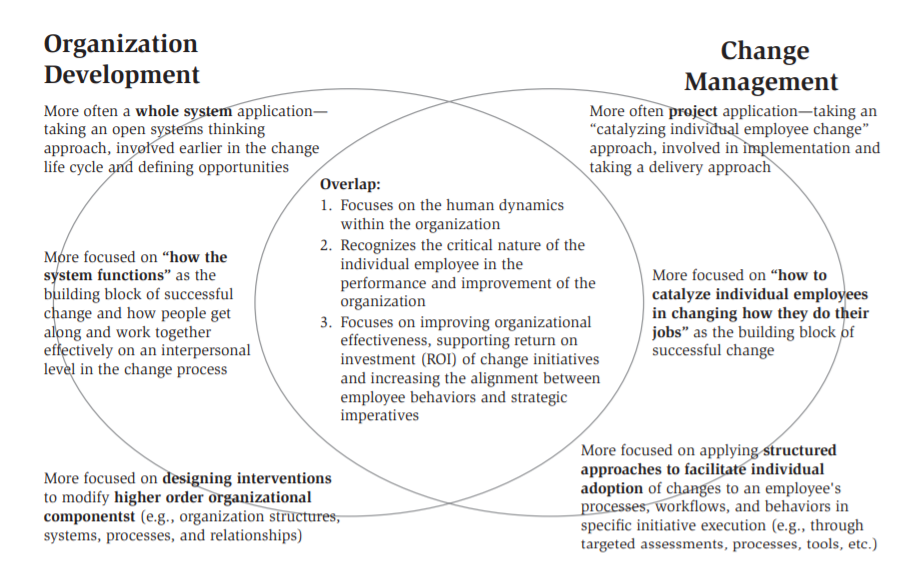 Rad na organizacionom razvoju se najčešće dešava pre upravljanja promenama

Upravljanje promenama je način na koji ciljevi koji su identifikovani kroz organizacioni razvoj mogu da se postignu lakše i uspešnije

Creasey, Jamieson, Rothwell, & Severini, 2015.
connect-erasmus.eu
Razvoj zaposlenih naspram razvoja organizacije
Razvoj zaposlenih = Odnosi se na resurse koje poslodavac čini dostupnim zaposlenima tako da oni mogu da steknu nove veštine ili unaprede svoj rad. Kroz omogućavanje da zaposleni razvijaju veštine i znanja i unaprede obavljanje zadataka, poslodavac nastoji da unapredi efikasnost, inovativnost i opšti napredak organizacije. 

Organizacioni razvoj = Predstavlja planski, sveobuhvatni proces napretka organizacije fokusiran na unapređenje efektivnosti i profitabilnosti biznisa kroz primenu naučnih znanja o ponašanju.
connect-erasmus.eu
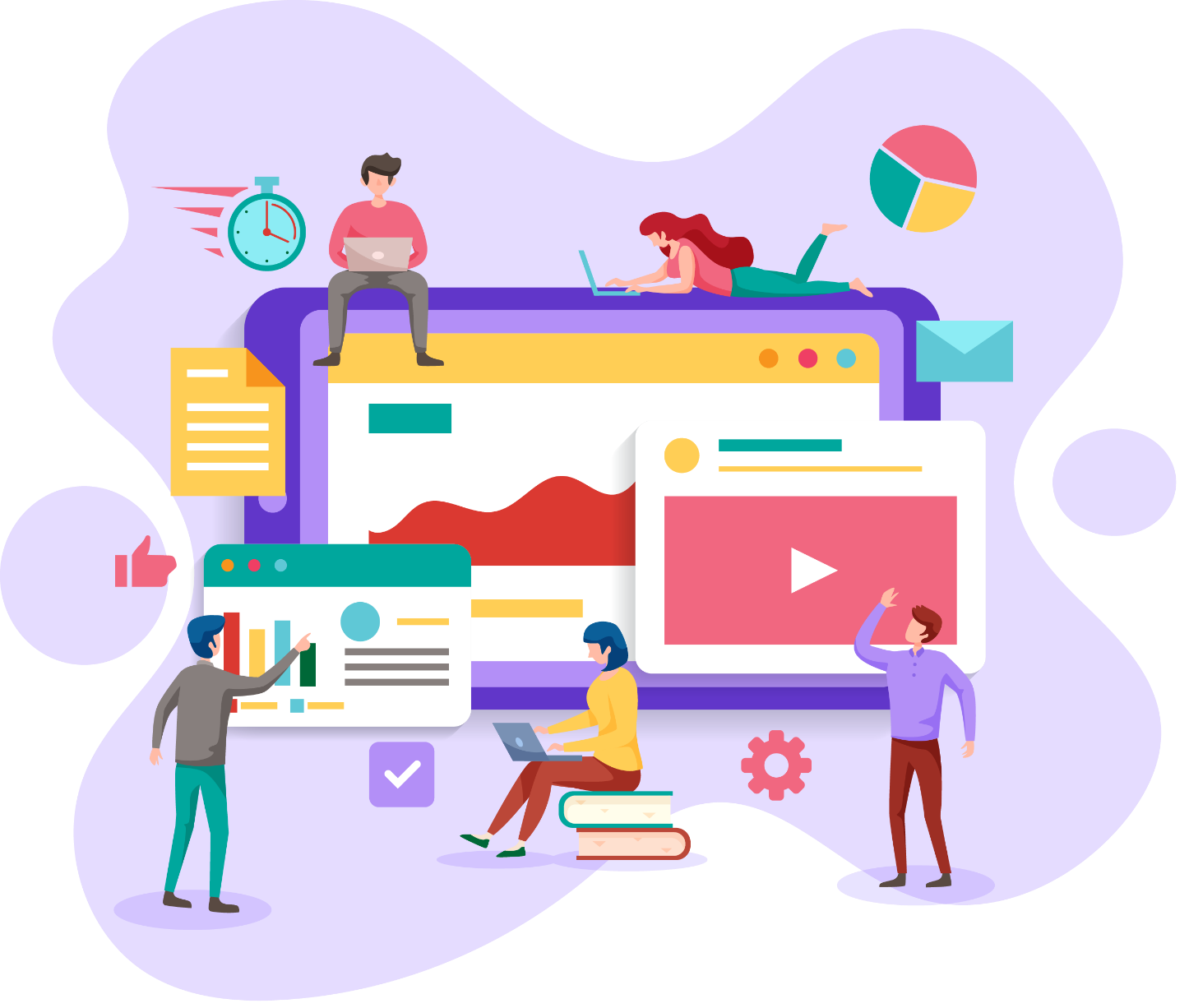 Hajde da razmislimo!
Prodiskutujte sledeće sa svojim timom:

Da li postoji preklapanje između ova dva tipa razvoja? 
Da li se razlikuju dobiti koje imaju organizacije?
Da li prepoznajete neke skrivene rizike ili izazove?
connect-erasmus.eu
Razvoj zaposlenih naspram razvoja organizacije
Preklapanja u vezi sa razvojem
Oba uključuju obrazovanje kao važnu komponentu
Razvoj zaposlenih omogućava da radnici zadrže određeni stepen slobode u izboru čime će se baviti, dok organizacioni razvoj uslovljava zaposlene da prate određeni plan. 
Organizacioni razvoj je fokusiran na razvoj biznisa na specifične načine, tako da zaposleni moraju da se „prilagode“ razvojnim ciljevima organizacije.
Razvoj zaposlenih je generalni proces, dok je organizacioni razvoj usmeren, fokusiran.
Rizici i izazovi
Rizici u pogledu vremena, novca i gubitka zaposlenih
Organizacioni razvoj zahteva vreme, koje podrazumeva da zaposleni imaju manje vremena za produktivnost (kratkoročno smanjenje u produktivnosti).
Razvoj veština zaposlenih ih čini vrednijim u očima konkurencije. Ovo povećava rizik da zaposleni napusti organizaciju zbog drugih prilika koje ima (gubitak uloženog).
connect-erasmus.eu
Teorije upravljanja promenama
Levinov (1951) model promene od tri koraka
Koterov (1995) model promene od osam koraka
Teorija podsticaja (eng. Nudge Theory) (2008)
Usvajanje kritičke perspektive
connect-erasmus.eu
Kurt Levin – Model od tri koraka (1)
Razvio teoriju 1951. godine
Još uvek je jedna od najpoznatijih i najcitiranijih teorija upravljanja promenama
Osnovni princip = da bi se u nekoj situaciji promena dogodila podsticaji moraju da nadjačaju snage otpora 
Analiza situacije  svaka situacija promene sadrži sile podsticaja i sile otpora
Ono što treba da se promeni
Sile otpora (negativni elementi u vezi sa promenom)
Sile podsticaja (pozitivni elementi u vezi sa promenom)
connect-erasmus.eu
Kurt Levin – Model od tri koraka (2)
ODMRZNI = Definisati trenutno stanje, otkriti sile podsticaja i otpora i zamisliti željeno krajnje stanje.
POKRENI = Kretanje ka novom stanju kroz učešće i uključenost.
ZAMRZNI = Učvrstiti novo stanje kroz uspostavljanje novih politika i standarda i nagrađivanje uspeha.
Organizacije kao homeostatični organizmi  tendencija organizma da zadrže ekvilibrijum kao odgovor na promene koje uvode neravnotežu (prirodna tendencija vraćanja u originalno, stabilno stanje)
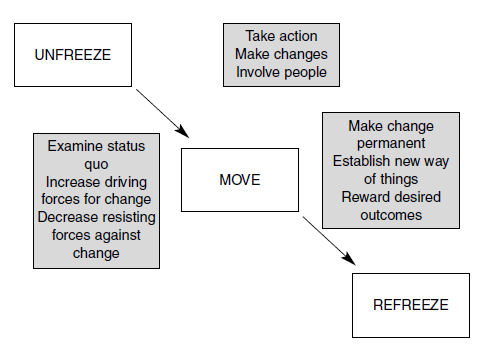 connect-erasmus.eu
Kurt Levin – Model od tri koraka (3)
Prednosti
Nedostaci
Nije dovoljno detaljna (njena jednostavnost znači da može da bude interpretirana na razne načine)
Rigidna je i nije u skladu sa sadašnjim vremenom (brz napredak tehnologije znači da „fiksirana“ ponašanja moraju da često budu promenjena)
Može da se percepira kao borbena a ne podržavajuća (fokusira se na narušavanje ravnoteže, umesto razvoja podsticajnog okruženja)
Laka za razumevanje (nema potrebe za obučavanjem zaposlenih, principi su jasni)
Fokusira se na ponašanje (lako dolazi do srži toga šta čini da se osobe opiru ili prihvataju promene)
Model je mnogim osobama lak za razumevanje. Njegova jednostavnost vodi ka boljem razumevanju upravljanja promenama, bez gubljenja u žargonu.
connect-erasmus.eu
Džon Koter– Model od osam koraka (1)
Razvio je teoriju 1995. godine.
Zasnovan je na ličnom iskustvu konsultantskog posla (>100 organizacija)
Model stavlja naglasak na:
	1. Pitanja moći
	2. Naglašavanje važnosti „osećanja potrebe“ za promenom
	3. Komunikaciju vizije
	4. Ohrabrivanje aktivnih kanala komunikacije
Posmatrao je promenu kao proces od osam koraka
connect-erasmus.eu
Džon Koter– Model od osam koraka (2)
1. Uspostaviti osećaj urgentnosti: Razmotriti konkurenciju, istražiti scenarije za budućnost, povećati „osećanje potrebe“ za promenom.
2. Uspostaviti koaliciju: Naći prave ljude za tim kroz selekciju posvećenih osoba sa različitim veštinama i znanjima.
3. Kreirati viziju: Kreirati viziju kroz uzimanje u obzir ne samo strategije već i kreativnosti, emotivnog konteksta i ciljeva. 
4. Komuniciranje vizije: Mora da bude sistematična i temeljna.
5. Podstaći druge da deluju u skladu sa promenom: Prevazići prepreke promenama, kao što su nepotrebne strukture i sistemi; dati povratnu informaciju i omogućiti da ljudi eksperimentišu. 
6. Planirati i kreirati kratkoročne pobede : Tražiti i podsticati kratkoročne vidljive napretke. Planirati ih i javno nagraditi osobe za napredak.
7. Učvrtstiti poboljšanja: Promovisati i nagraditi one koji se kreću ka viziji. Osvežiti proces promene novim projektima, resursima, agentima promene. 
8. Institucionalizovati nove pristupe: Učiniti promene delom korporativne strukture.
connect-erasmus.eu
Džon Koter– Model od osam koraka (3)
Prednosti
Nedostaci
Previše fokusiran na urgentnost, nedostaju detalji kako da se postigne svaki korak. 
Ponekad se čini da koraci nisu u odgovarajućem redosledu. Nedostatak generalnih tema vodi ka nedostatku kohezije. 
Stavlja veći naglasak na lidere, pre nego na individualne zaposlene.
Može da ohrabri veliki početni entuzijam, nakon koga se procesi napuštaju.
Pristup korak-po-korak čini ga lakim za praćenje, primenu i uključivanje u organizacione procese. 
Prva tri koraka predstavljaju osnovu za uspeh. Osećaj urgentnosti pokreće stvari, omogućavajući lakše kretanje ka cilju. 
Naglasak važnosti dobijanja pomoći i motivisanja. Značaj uspostavlja koalicije različitih lidera i agenata promene.
connect-erasmus.eu
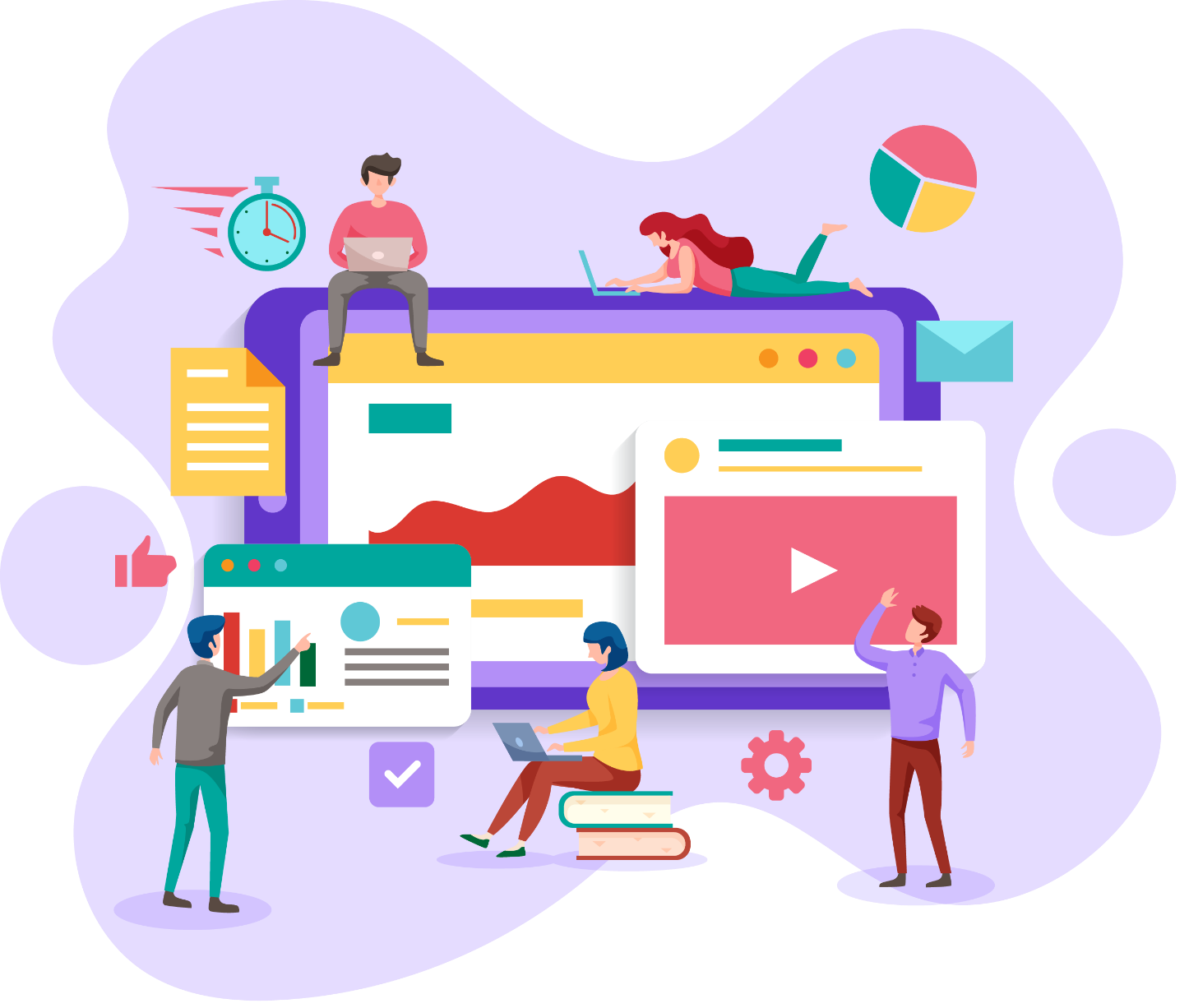 Hajde da razmislimo!
Posmatrajući Koterov model i osam koraka ka efektivnoj promeni, šta mislite kako se otpor manifestuje u svakoj od faza?
connect-erasmus.eu
Sunstein & Thaler – Teorija podsticaja (1)
Razvili su teoriju 2008 (bihejvioralni ekonomisti)
Teorija podsticaja (eng. Nudge theory) je jedna od savremenih, najrelevantnijih pristupa upravljanja promenama 
Kako bi promena bila uspešna, moramo da razumemo zašto se ljudsko ponašanje menja i šta podstiče osobe da prihvataju promene 
Podsticaj (eng. Nudge) = mala akcija koja može da utiče na to kako osobe donose odluke i kako se ponašaju
Ohrabruje indirektne tehnike uticaja na ponašanje, pre nego primenu neposrednih uputstava 
Promena u ponašanju zaposlenih će se desiti kroz pružanje izbora i izgradnju podržavajućeg i ohrabrujećeg okruženja
connect-erasmus.eu
Sunstein & Thaler – Teorija podsticaja (2)
Tipovi podsticaja
Perceptivni podsticaji= Ovo su akcije koje se zasnivaju na percepcijama organizacionog ponašanja. Razumevanje kakvu percepciju zaposleni imaju o željenoj promeni je kritično za uspeh  može da ukaže i na moguće otpore
Motivacioni podsticaji= Ovo su akcije koje su potrebne da bi zaposlenima predstojeće promene postale važne. 
Jednostavni podsticaji= kada je promena teška, kompleksna i teška za usvajanje, jednostavne i male akcije mogu da unaprede sposobnost zaposlenih da prihvate promene.
connect-erasmus.eu
Sunstein & Thaler – Teorija podsticaja (3)
Prednosti
Smanjuje otpor prema promenama
Uzima u obzir razlike u osećanjima, mišljenjima i znanjima među osobama
Eliminiše tradicionalne metode promene (e.g., kazne i direktna uputstva)
Primenljiva je u brojnim industrijama
Koraci ka postizanju promene
Kritike
Pitanja moralnog donošenja odluka, ko odlučuje šta je dobro ili loše podsticati/menjati?
Da li predstavlja manipulaciju slobode izbora? Podsticaji utiču na naše ponašanje čak i ako toga nismo svesni.
connect-erasmus.eu
Hajde da detaljnije razmotrimo…
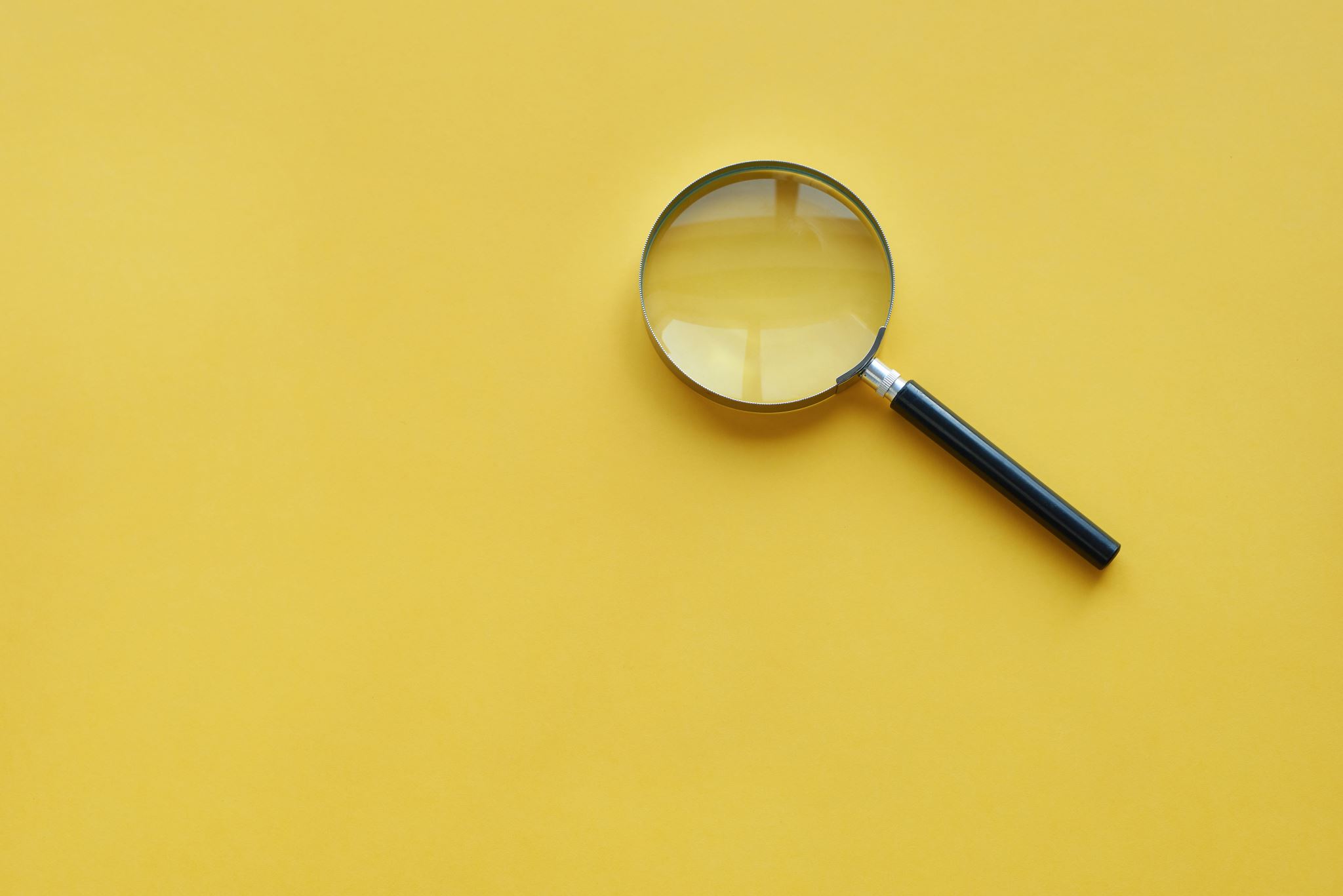 Kritičku teoriju
Podrazumeva da stvarnost postoji, ali da je oblikovana kroz kulturne, političke, etničke, rodne i religiozne faktore koji su interakciji jedni sa drugim kako bi se kreirao društveni sistem. 
Ništa ne može da bude istraživano a da ne bude pod uticajem istraživača 
Znanja koja podržavaju osobe koje imaju moć, treba da se kritički preispituju
Pravila koja daju legitimitet nekim znanjima a nekima ne, treba da se preispituju.
Šta znači kritički razmišljati
connect-erasmus.eu
Kritička teorija…šta ona znači za rad na promenama?
Treba da se zapitamo: “Kako sam stekao/la ova znanja i ove naočari kroz koje vidim svet?” (Kincheloe, 2008, p.21). 
Pruža nam priliku da sagledamo konflikte i moć kojima se tradicionalne teorije promene najčešće ne bave
Pomaže otkrivanju pretpostavki, nesvesnih pristrasnosti i razlike u moći koje su inherentne promenama
connect-erasmus.eu
Sažetak
Upravljanje promenama i organizacioni razvoj
Razvoj zaposlenih naspram organizacionog razvoja
Šta predstavljaju? 
Kako se preklapaju?
Da li ima rizika i promenama?
Šta predstavljaju i kako se preklapaju?
Da li ima rizika i izazova?
Teorije promene
Kritička teorija
Levinov model od tri koraka
Koterov model od osam koraka
Teorija podsticaja
Prednosti-nedostaci svake od teorija
Osnovni principi
Kako može da nam pomogne da budemo bolji u sprovođenju promena?
connect-erasmus.eu
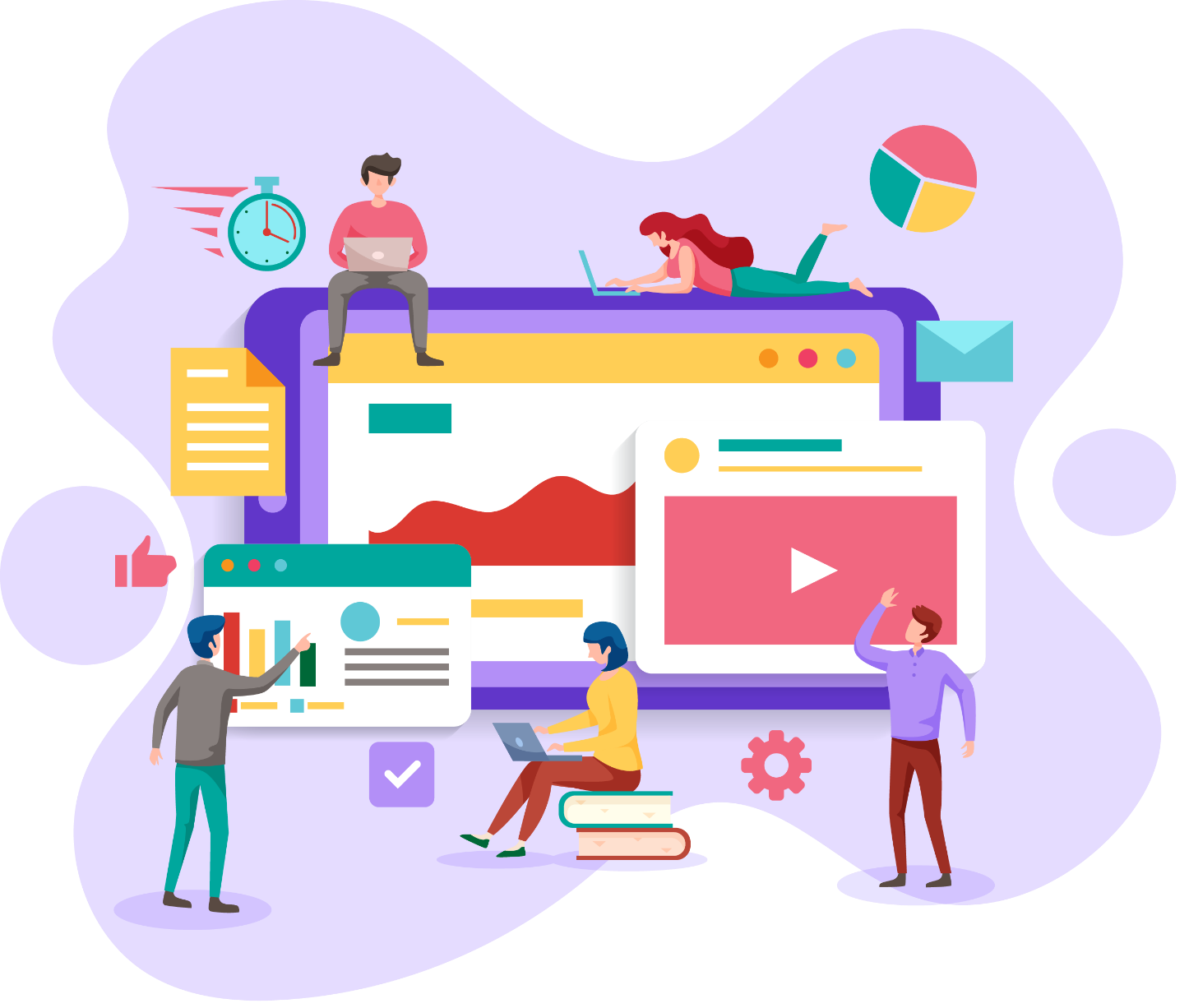 Rad od kuće
1. Postoje brojni pristupi upravljanju promenama. Potraži i ukratko opiši teoriju upravljanja promenama koja ti se čini interesantnom ili inovativnom. 

2. Kako kritička teorija može da se primeni na tu teoriju?
connect-erasmus.eu
Reference
Armstrong, M., & Taylor, S. (2014). A Handbook of Human Resource Management Practice. Kogan Page Limited. 
Creasey, T., Jamieson, D. W., Rothwell, W. J., & Severini, G. (2015). Exploring the Relationship between Organization Development and Change Management. In Practicing Organization Development: Leading Transformational Change: Fourth Edition (pp. 330–337). Wiley Blackwell. https://doi.org/10.12/9781119176626.ch22
Cummings, T. G., & Worley, C. G. (2009). Organization Development and Change. South-Western/Cengage Learning.
Fincham, R., & Rhodes, P. (2005). Principles of organizational behaviour. OUP Catalogue.
SHRM. Introduction to the Human Resources Discipline of Organizational and Employee Development. Retrieved from: https://www.shrm.org/ResourcesAndTools/tools-and-samples/toolkits/Pages/introorganizationalandemployeedevelopment.aspx
connect-erasmus.eu
Hvala na pažnji! Pitanja?
connect-erasmus.eu